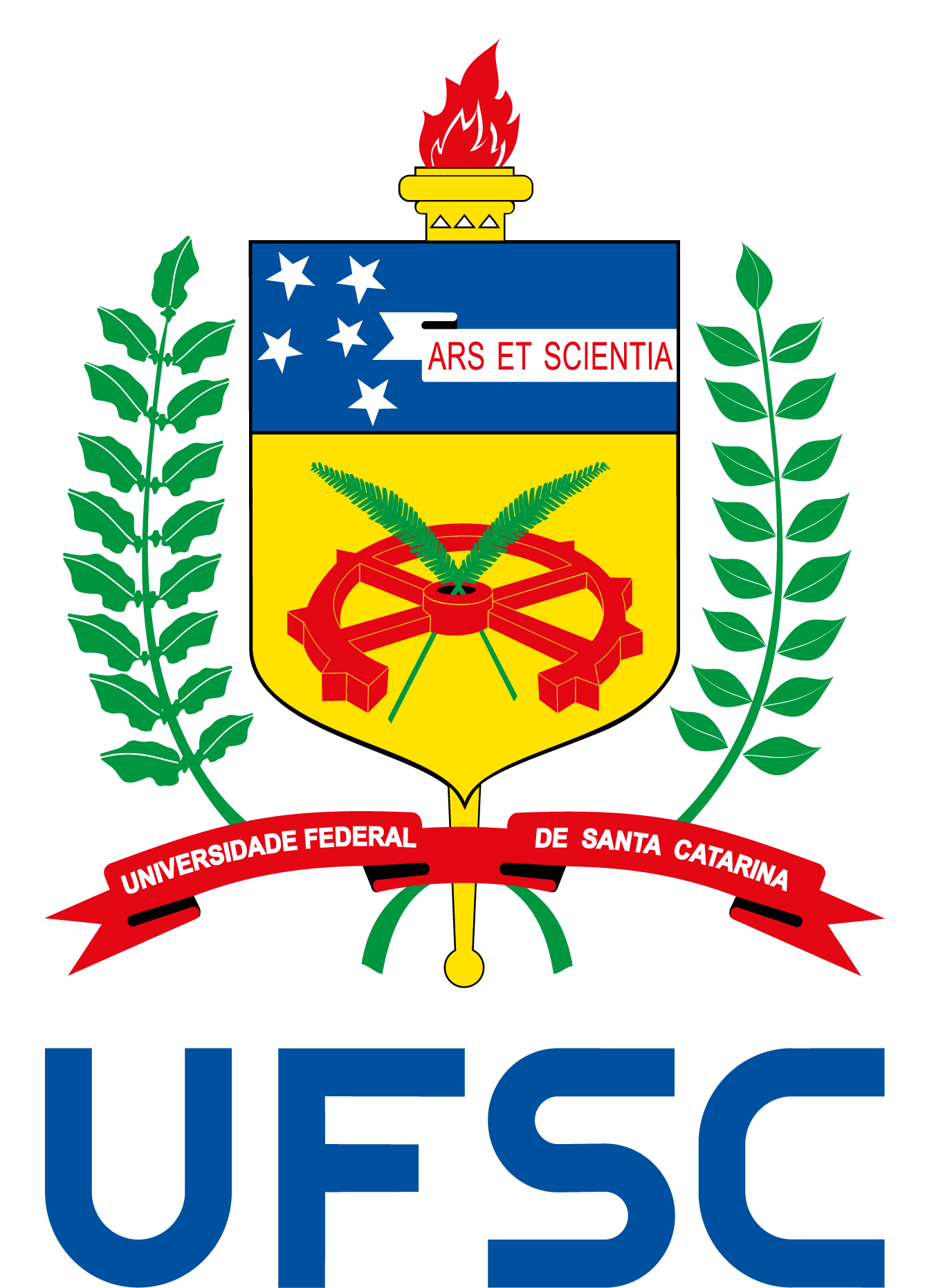 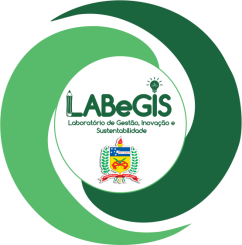 PROJETO PIBIC
LGPD: O que muda na prática com a Lei 13.709/2018?
Universidade Empreendedora no contexto brasileiro – da Torre de Marﬁm à pesquisa e extensão
GRADUAÇÃO EM TECNOLOGIAS DE INFORMAÇÃO E COMUNICAÇÃO
Unidade Jardim das Avenidas Graduação e Administrativo
Rod. Gov. Jorge Lacerda, 3201 
Jardim das Avenidas – Araranguá – SC - CEP: 88.906-072
Marcelo Gomes Bá
Bolsista PIBIC
Profª Drª Andréa Cristina Trierweiller
Profa. Coordenadora Projeto
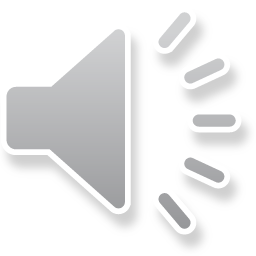 Analisar o relacionamento dos atores presentes no contexto em estudo para a construção de uma Universidade Empreendedora, com foco, em suas ações de pesquisa e extensão
Objetivo geral
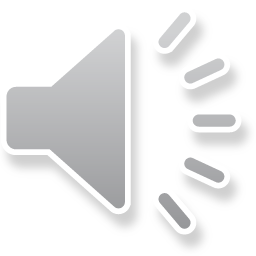 Objetivos específicos
Realizar Revisão Sistemática de Literatura (RSL) sobre as temáticas relacionadas ao objetivo do projeto;
Analisar os elementos e atores envolvidos no ambiente institucional para a construção de uma Universidade Empreendedora;
Analisar casos sobre universidades empreendedoras no Brasil e no mundo;
Identificar e Analisar os atores institucionais: gestores da iniciativa privada/startups; gestores públicos, professores de universidades, dentre outros.
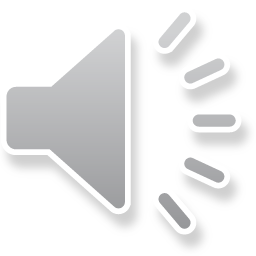 Introdução
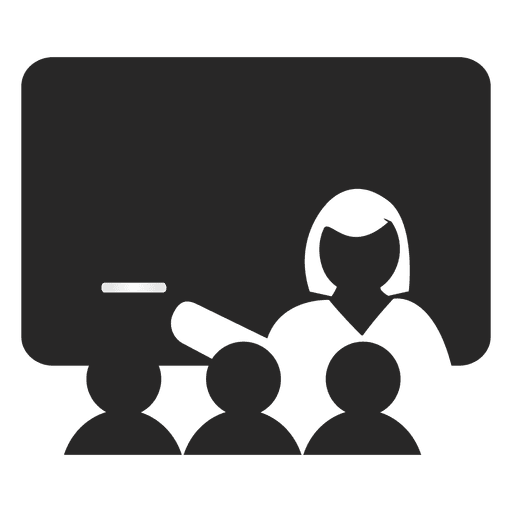 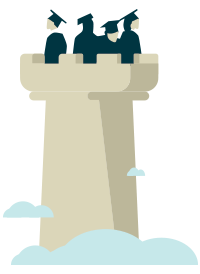 o contexto deste estudo se traduz em um cenário em que a universidade é empreendedora.
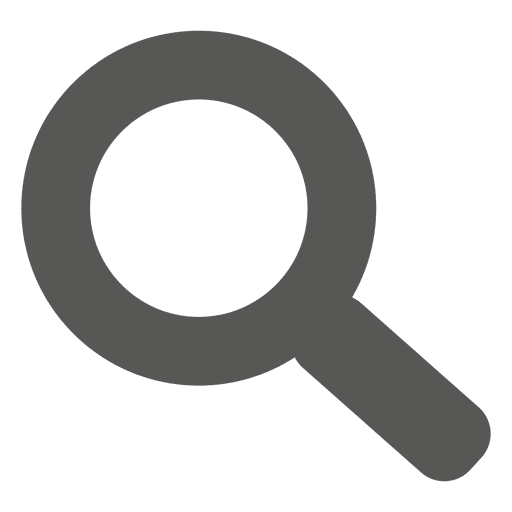 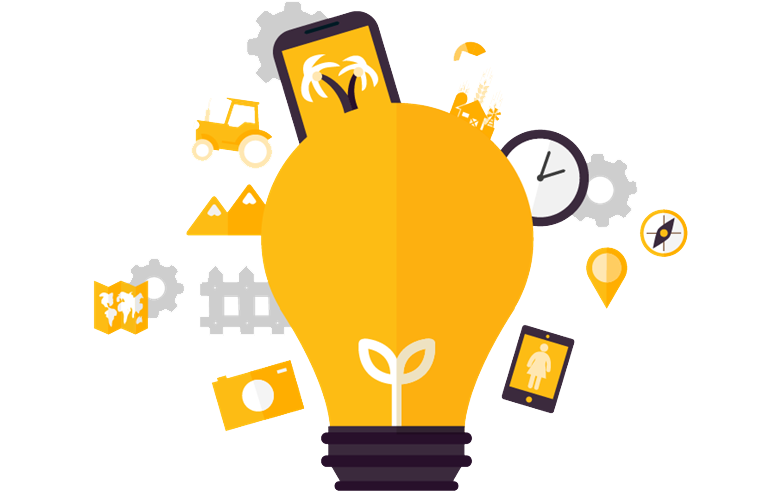 COMUNIDADE
Natureza social e econômica
ENSINO, PESQUISA E ATIVIDADES EMPREENDEDORAS
Questionamento de seus papéis e ações
TORRE DE MARFIM
A universidade vista como uma Torre de Marfim
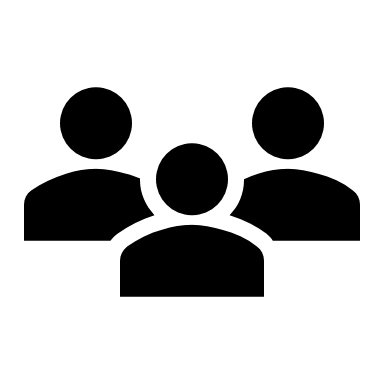 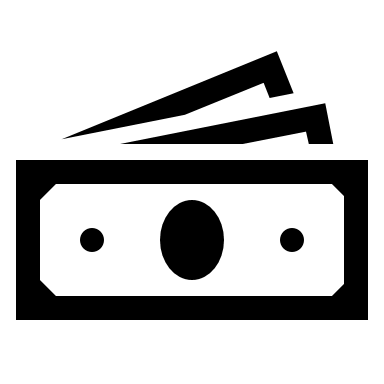 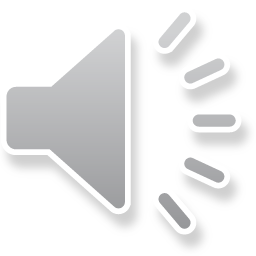 [Speaker Notes: Uma vez que a sociedade se torna, cada vez mais, baseada em conhecimento, características de organizações e ambientes são transformados e se tornam mais intensivos em conhecimento. 
As demandas, agora se evidenciam de maneira complexa e o ambiente é incerto. 
Na era do conhecimento, a relação da universidade com a indústria e o governo, além de ser responsável pelo desenvolvimento do espaço do conhecimento e diversidade de ideias, TAMBÉM É, pelos espaços de inovação e empreendedorismo, contribuindo para o desenvolvimento socioeconômico regional.]
Ensaio sobre universidade empreendedora e terceira missão
RSL
Terceira missão
Universidade Empreendedora
Considerações teóricas
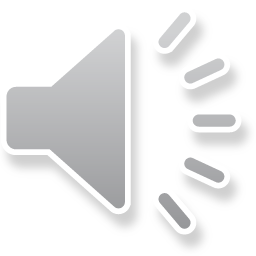 Método
1
Busca sistemática da literatura (SSF)
2
3
(Ferenhof e Fernandes, 2016).
4
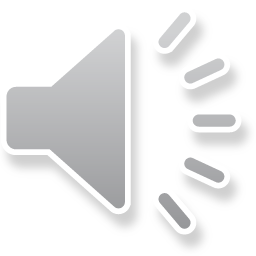 Número de publicações por ano
Aspectos analisados
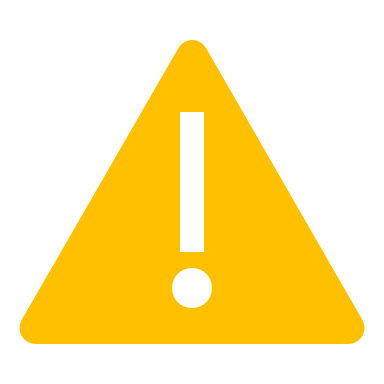 País de origem das publicações
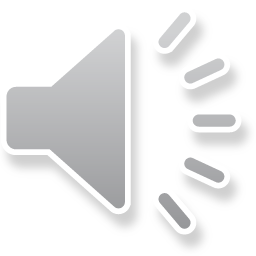 Clark (1998)
Kirby (2002)
Urbano e Guerrero (2013)
Incita as pessoas a aplicarem criativamente seus talentos
transferência de tecnologia
importante catalisador
gera avanços tecnológicos
desenvolvimento social
educação para o empreendedorismo
Universidade empreendedora
incubadora natural
desenvolvimento regional
formação de firmas
desenvolvimento econômico
Entende a natureza da riqueza
ambiente de apoio
empreendedorismo acadêmico
instituição âncora
iniciativas empreendedoras sociais e econômicas
gera e explora o conhecimento como oportunidades empreendedoras
motor para o desenvolvimento econômico
criação, disseminação e aplicação de conhecimentos
sustentabilidade
facilita o processo de difusão de tecnologia
Centobelli et al. (2019)
Etzkowitz (2013)
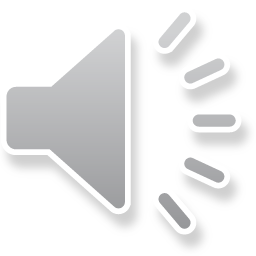 Schmitz et al. (2017)
FORMAIS
INFORMAIS
Estrutura organizacional e de governança empreendedora
Framework teórico utilizado
Metodologias de ensino empreendedoras
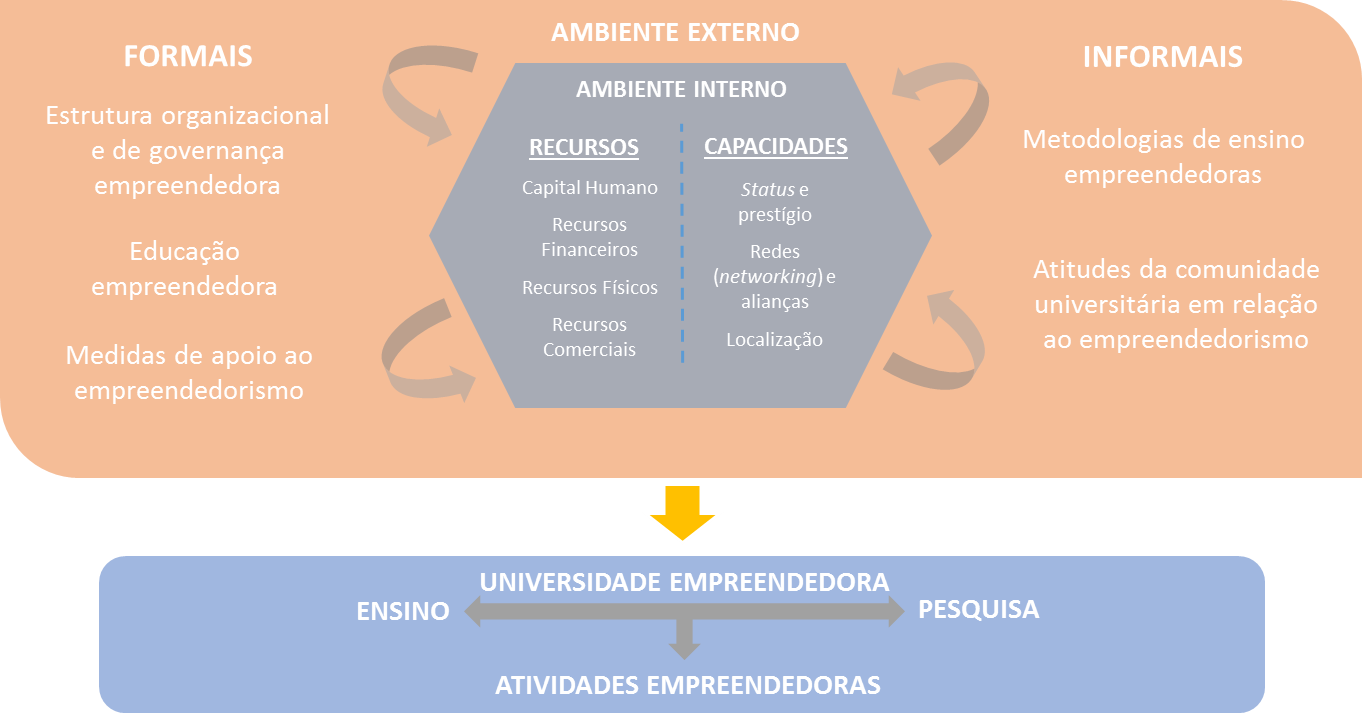 AMBIENTE EXTERNO
AMBIENTE INTERNO
Educação empreendedora
CAPACIDADES
RECURSOS
Capital Humano

Recursos Financeiros

Recursos Físicos

Recursos Comerciais
Status e prestígio

Redes (networking) e alianças

Localização
Atitudes da comunidade universitária em relação ao empreendedorismo
Medidas de apoio ao empreendedorismo
Guerrero e Urbano (2012)
UNIVERSIDADE EMPREENDEDORA
PESQUISA
ENSINO
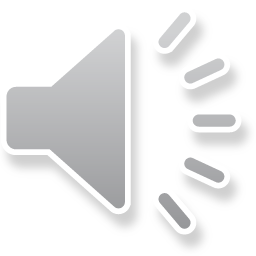 ATIVIDADES EMPREENDEDORAS
Estudo de campo:
entrevistas com atores
ecossistema de uma universidade empreendedora (WHITLEY, 1999)

Tratamento dos dados:
análise de conteúdo (BARDIN, 2011)
Questões abertas (28) 
Respostas gravadas, transcritas e codificadas
Atores institucionais do ambiente de negócios
Análise e tratamento dos dados
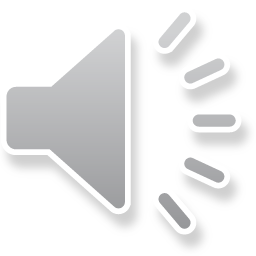 (Q 5)
Como você vê a atuação da universidade em termos de ensino, pesquisa e extensão?
Unidades de Registro:
tríade é desequilibrada
o ensino está mais estruturado
a extensão precisa ser fortalecida
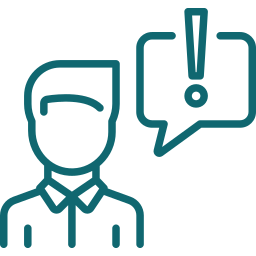 O ensino ela cumpre com excelência, a parte de formação de jovens, pesquisa também a gente vê muita pesquisa de ponta e a extensão no meu ponto de vista é a parte mais fraca desse tripé, então o fortalecimento dessa extensão poderia ser um catalisador para uma visão mais empreendedora.
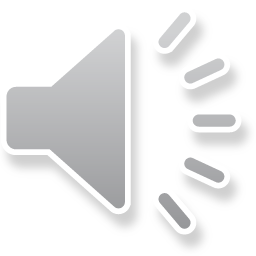 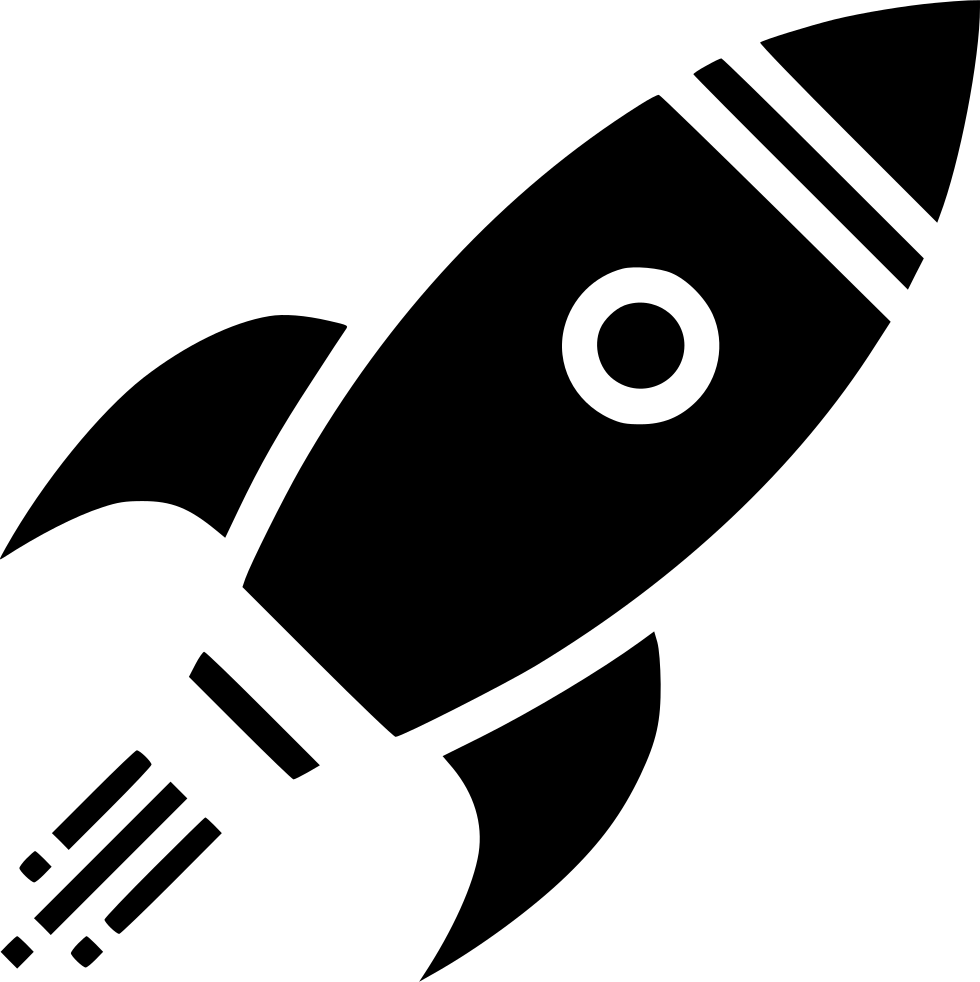 Unidades de Registro:
crescimento econômico
transferência de conhecimento
criação de um ecossistema
minimização da evasão de capital intelectual
troca de tecnologias e conhecimentos
inovação disruptiva
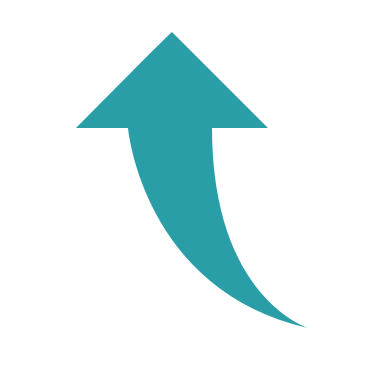 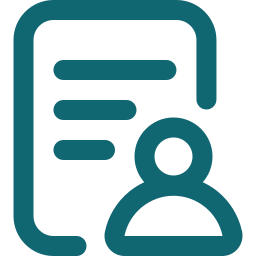 Qual a importância, para o desenvolvimento regional, a criação de empresas por jovens egressos da universidade?
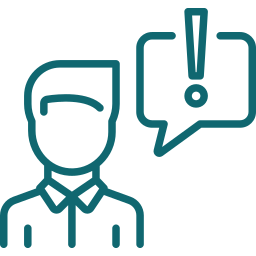 [...] Muitas vezes, você tem profissionais capacitados e que podem contribuir muito com a comunidade e essas pessoas não ficam porque não tem como se fixar na cidade e acabam procurando outros centros, que deem essas condições
(Questão 8)
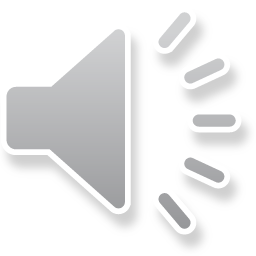 ESTÍMULOS para uma universidade SER empreendedora
(Questão 26)
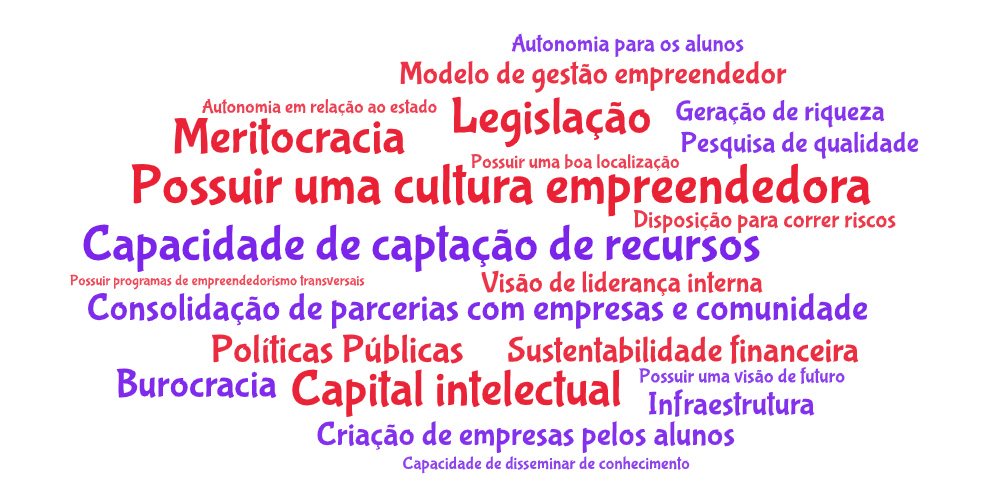 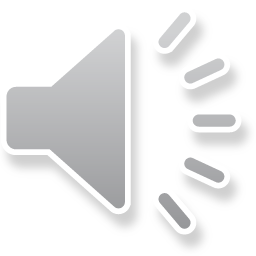 BARREIRAS para uma universidade SER empreendedora
(Questão 27)
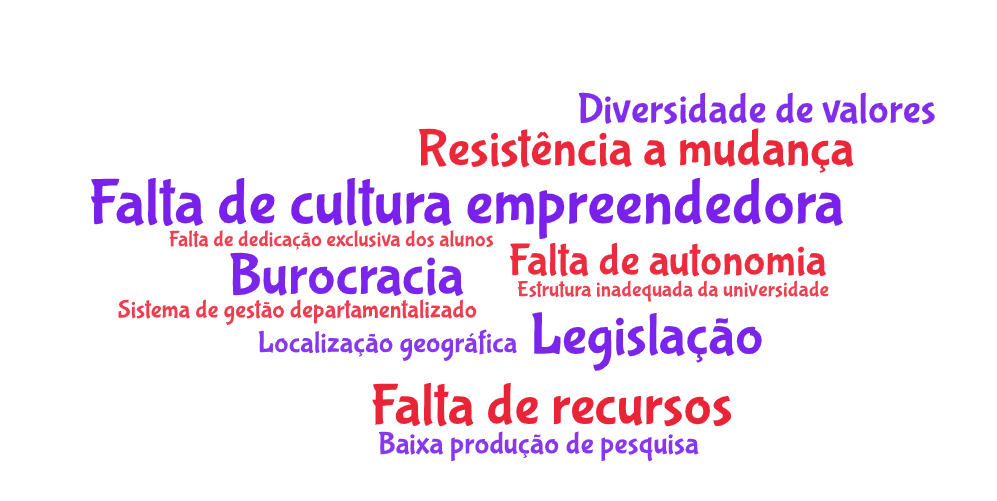 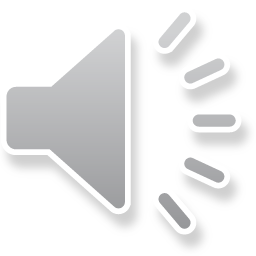 Considerações
finais
a indissociabilidade entre ensino-pesquisa-extensão
x
termo “universidade empreendedora”
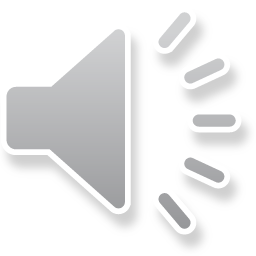 [Speaker Notes: 01:40h

a extensão não deve ser ignorada pela centralização de valor na inovação

a produção de conhecimento, cultura e arte envolve relações profundas e diversas com a sociedade, não podendo ser reduzida apenas a indicadores de empregabilidade

as universidades exibem em seu mindset, esquemas tradicionais que apresentam problemas para lidar com a demanda crescente, de pessoas que buscam maior qualificação, interdisciplinaridade, diversidade

tem-se a evidenciação da evasão, que torna a estada dos jovens na universidade, menos atrativa]
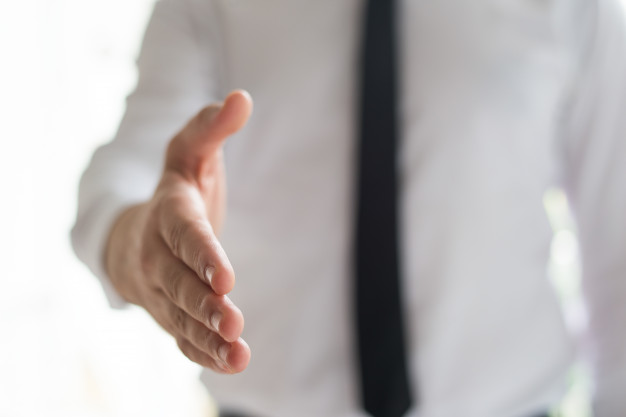 Thanks!
Você pode entrar em contato conosco: 
Marcelo Gomes Ba
marcelo_gomesba@hotmail.com
Bolsista PIBIC

Andréa C. Trierweiller
andrea.ct@ufsc.br
Profa. Coordenadora Projeto
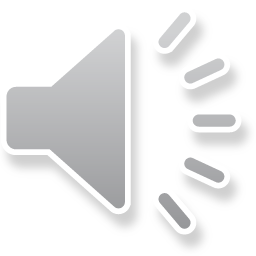